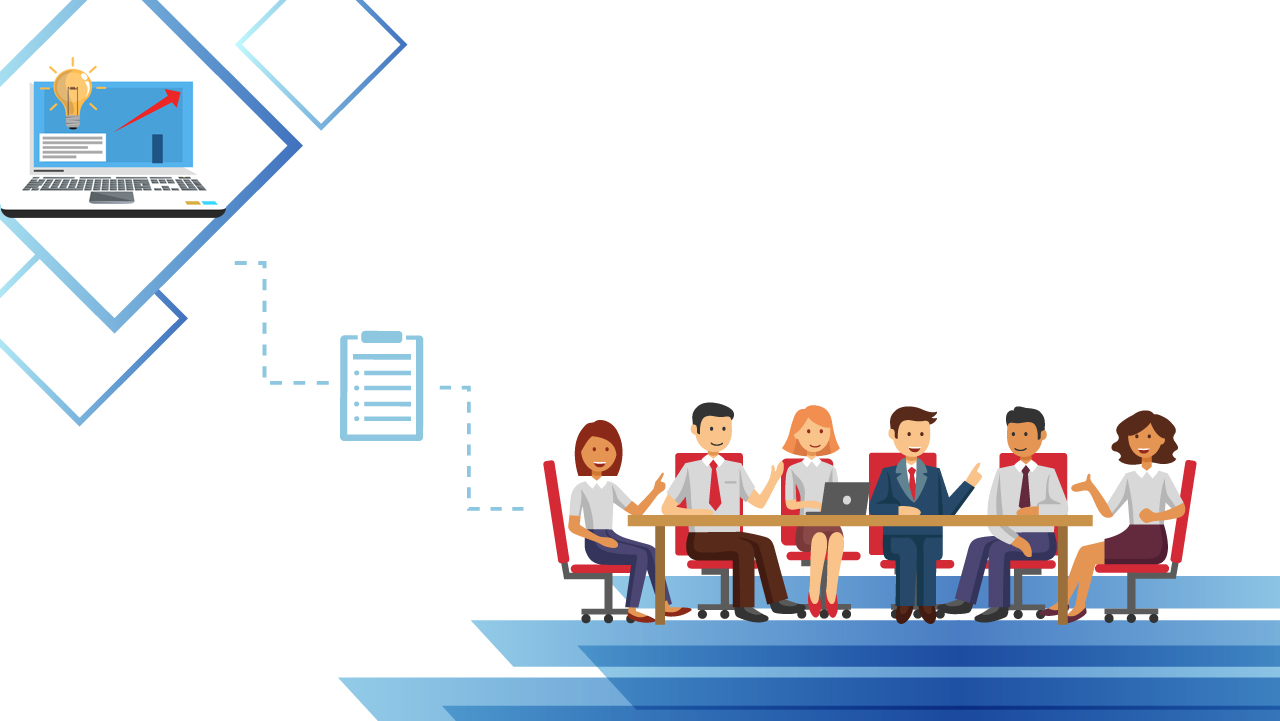 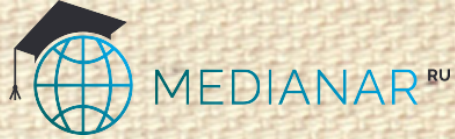 Формирование информационной культуры педагога в процессепрофессиональной деятельности
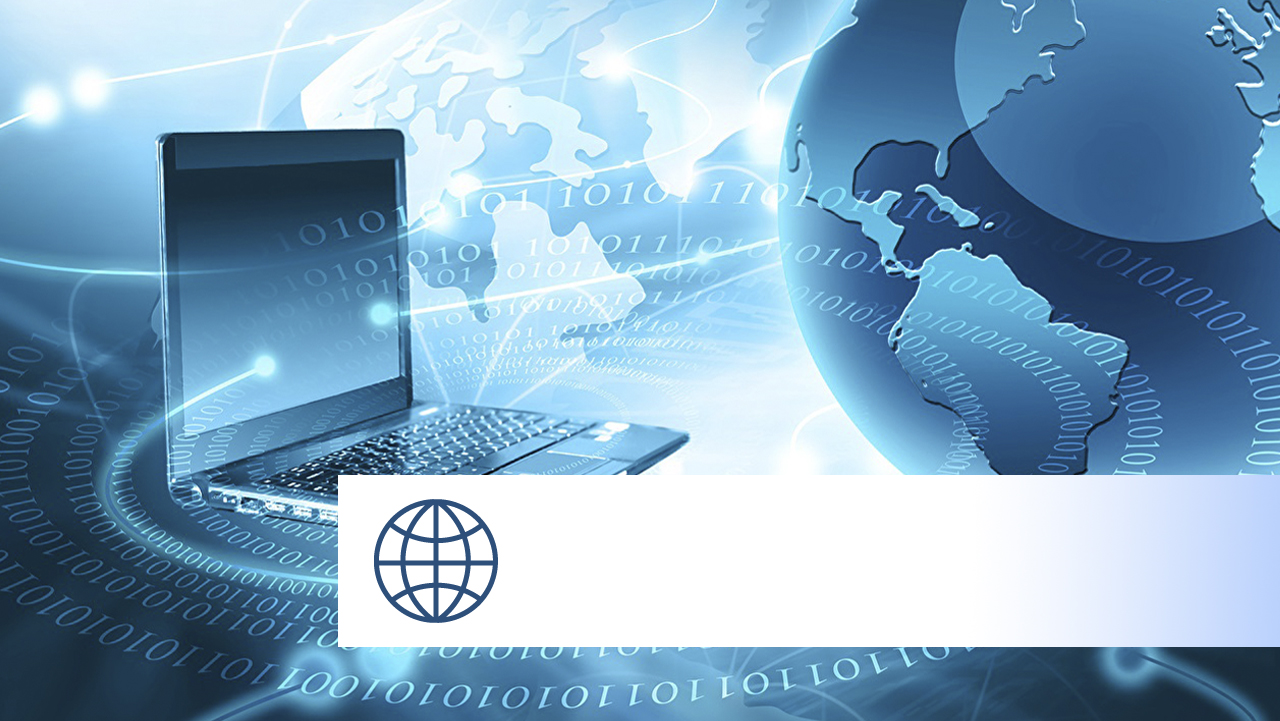 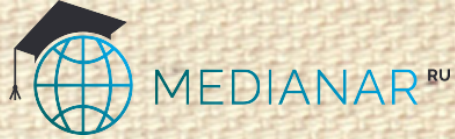 ИНФОРМАЦИОННАЯ КУЛЬТУРА – понятие, которое часто встречается в специализированной педагогической литературе. 
Чаще используется в отношении обучающихся.
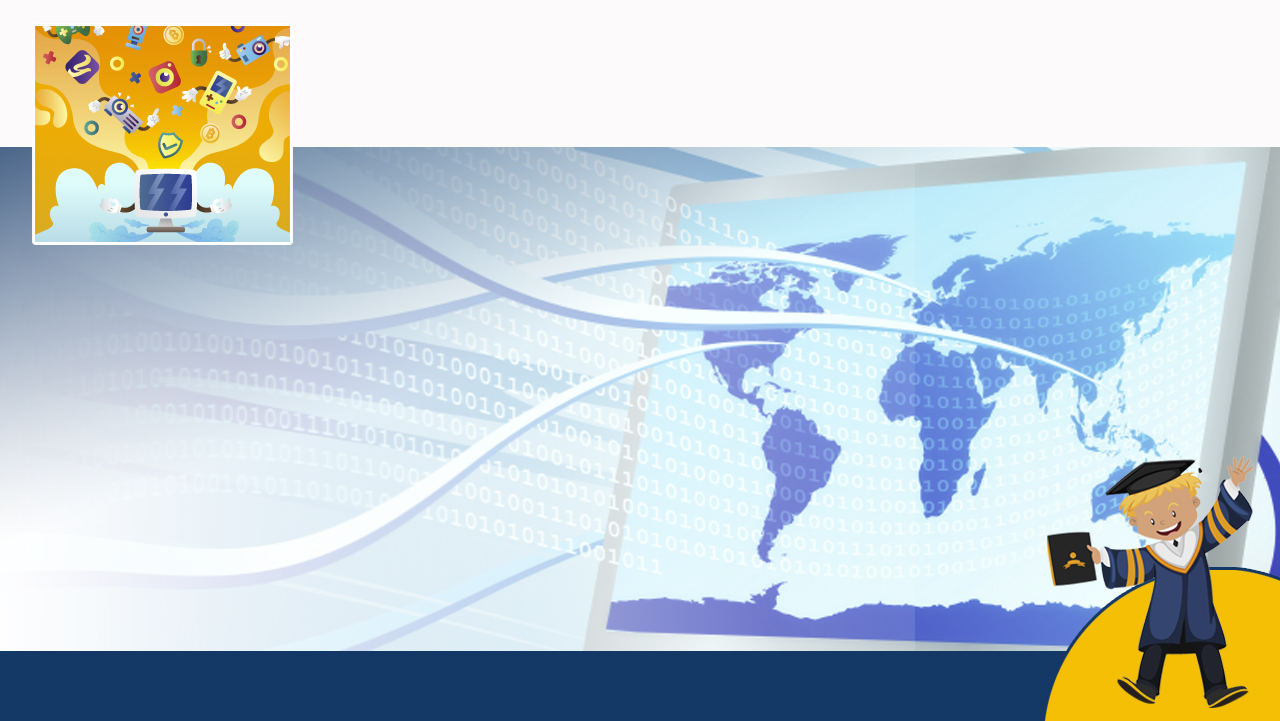 Информационная культура обучающихся
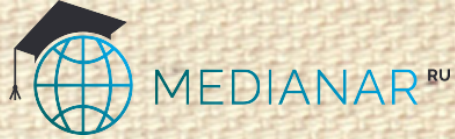 ИНФОРМАЦИОННАЯ  КУЛЬТУРА – основополагающие (базисные) знания и умения в области поиска и семантической обработки информации, обеспечивающие эффективную информационную деятельность. 

Без ИНФОРМАЦИОННОЙ КУЛЬТУРЫ невозможна успешная учебная и профессиональная деятельность. 

ИНФОРМАЦИОННАЯ   КУЛЬТУРА – залог информационной безопасности.
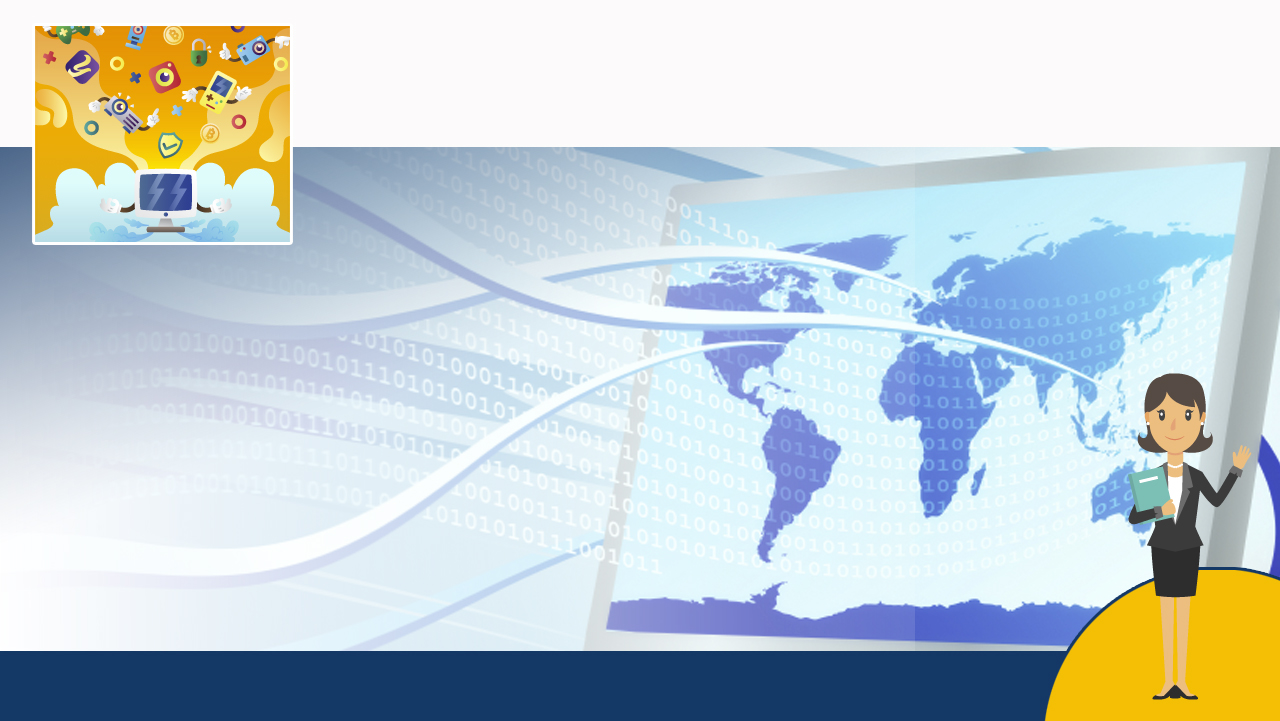 Компоненты информационной культуры педагога
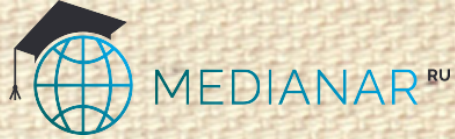 ИНФОРМАЦИОННАЯ   КУЛЬТУРА  педагога:
готовность использовать ИКТ на занятиях;  
умение отбирать, структурировать и адаптировать информацию;
умение преобразовывать информацию в другую символьную систему и презентовать ее.
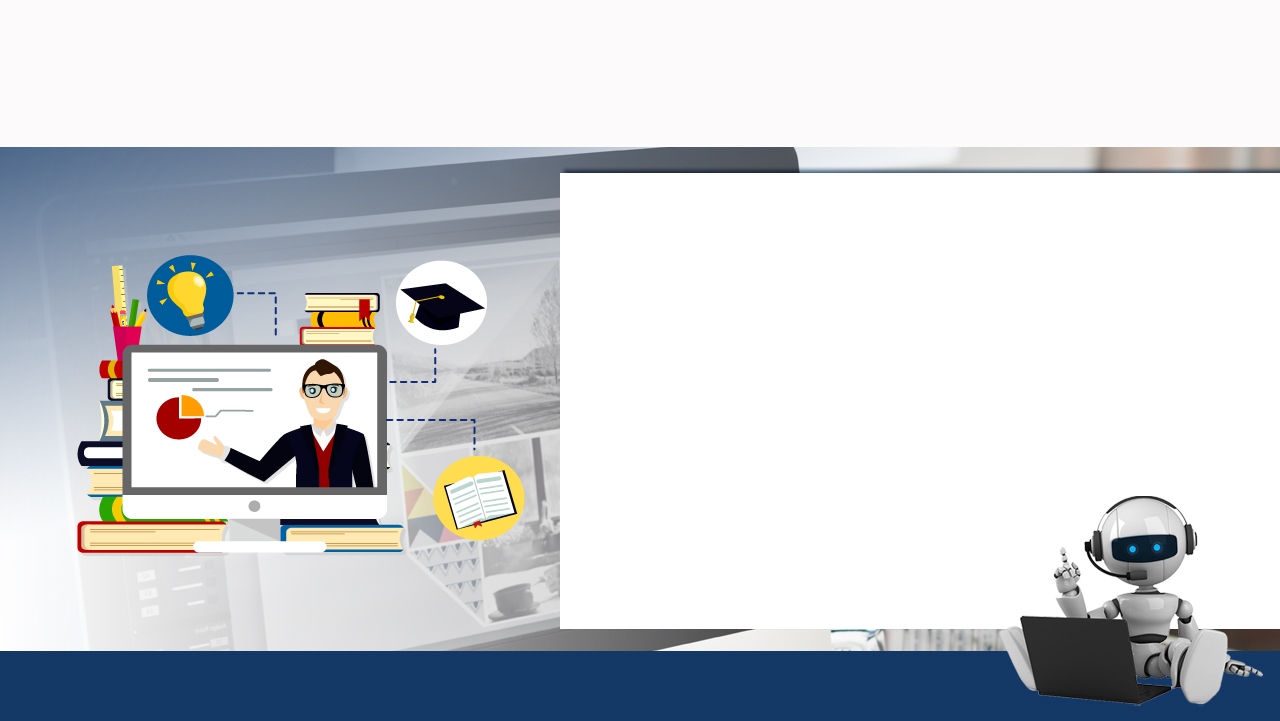 Понятие «информационная культура»
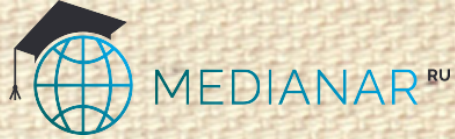 Впервые понятие «информационная грамотность» было введено в США в 1977 г.  

ИНФОРМАЦИОННО  ГРАМОТНЫЙ  ЧЕЛОВЕК – личность, способная выявить, разместить, оценить информацию и наиболее эффективно ее использовать. 

ИНФОРМАЦИОННАЯ ГРАМОТНОСТЬ – основа для информационной культуры.
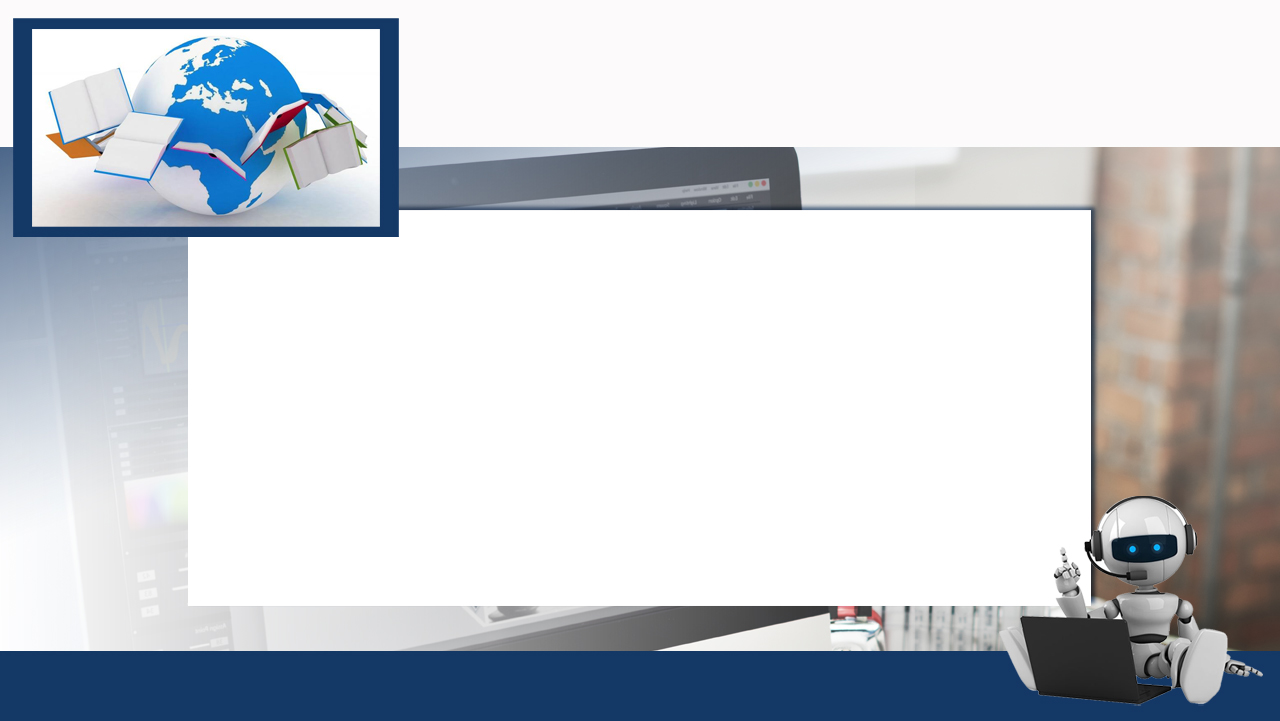 Информационная культура
и общество
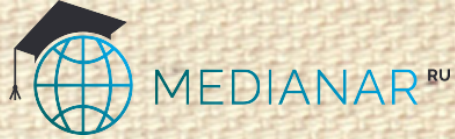 отдельная область культуры, которая связана с функционированием информации в обществе и образованием информационных качеств конкретной личности;

конкретный уровень формирования информационных процессов, уровень создания, сбора, переработки и хранения информации, степень удовлетворения в определенной мере потребностей человека в информационном общении;

способность общества эффективно использовать информационные ресурсы и средства информационных коммуникаций, а также применять для этих целей передовые достижения в области развития информатизации и информационных технологий.
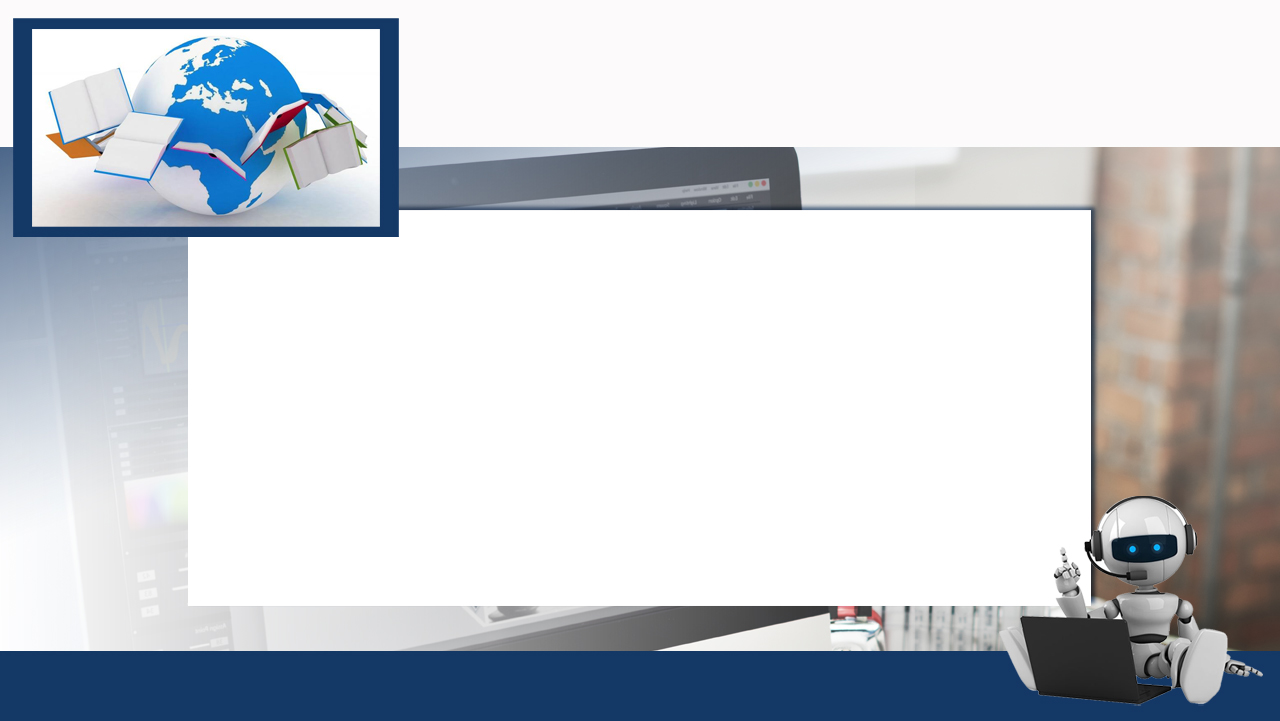 Информационная культура
и общество
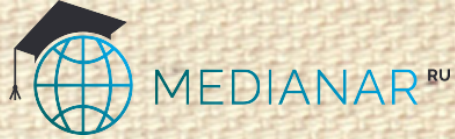 Информационная культура характеризует: 
уровень развития определенного общества; 
уровень развития конкретной нации  или народности;  
уровень развития специфических сфер деятельности.
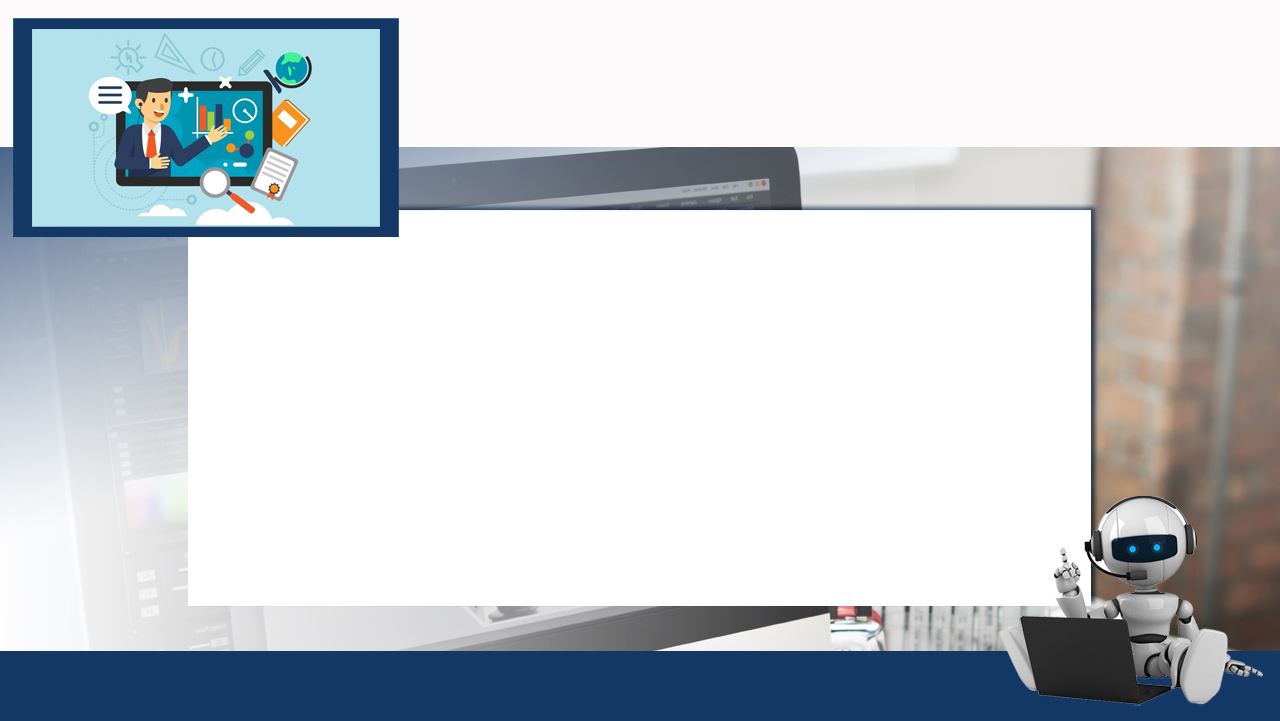 Информационная культура
и личность
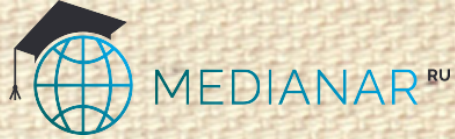 совокупность знаний, которыми обладает человек, умение их использовать на практике для решения определенных задач;

качественный показатель жизнедеятельности конкретного человека в сфере получения, передачи, хранения и применения информации, где основными являются духовные общечеловеческие  ценности;

определенный уровень знаний, который предоставляет возможность человеку свободно без препятствий ориентироваться в пространстве информации, принимать активное участие в его формировании и всеми методами способствовать информационному взаимодействию.
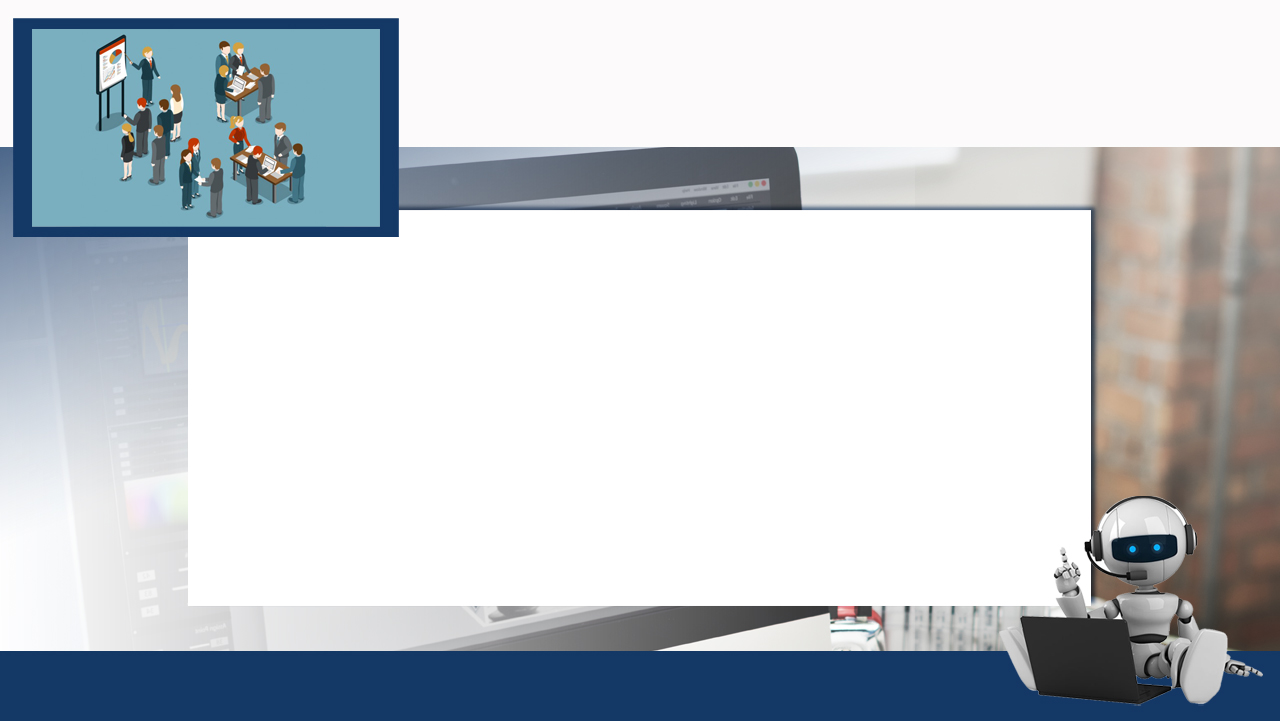 Информационная культура
и организация
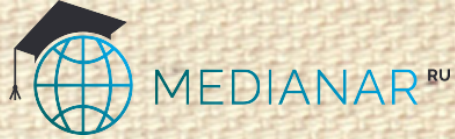 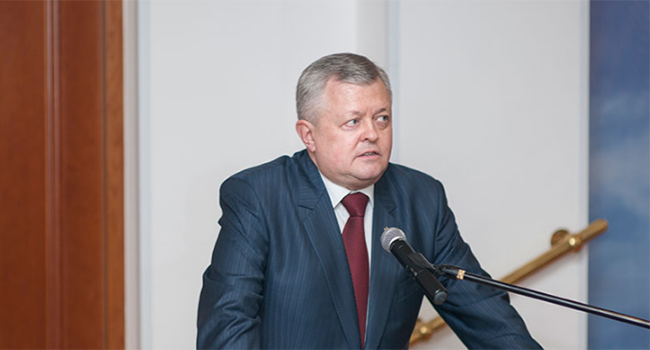 определяет качество информационного обмена в организации;
включает следующие компоненты:
информационные компетенции;
высокую чувствительность к объекту деятельности;
культуру коммуникации.
Л.А. Кандыбович
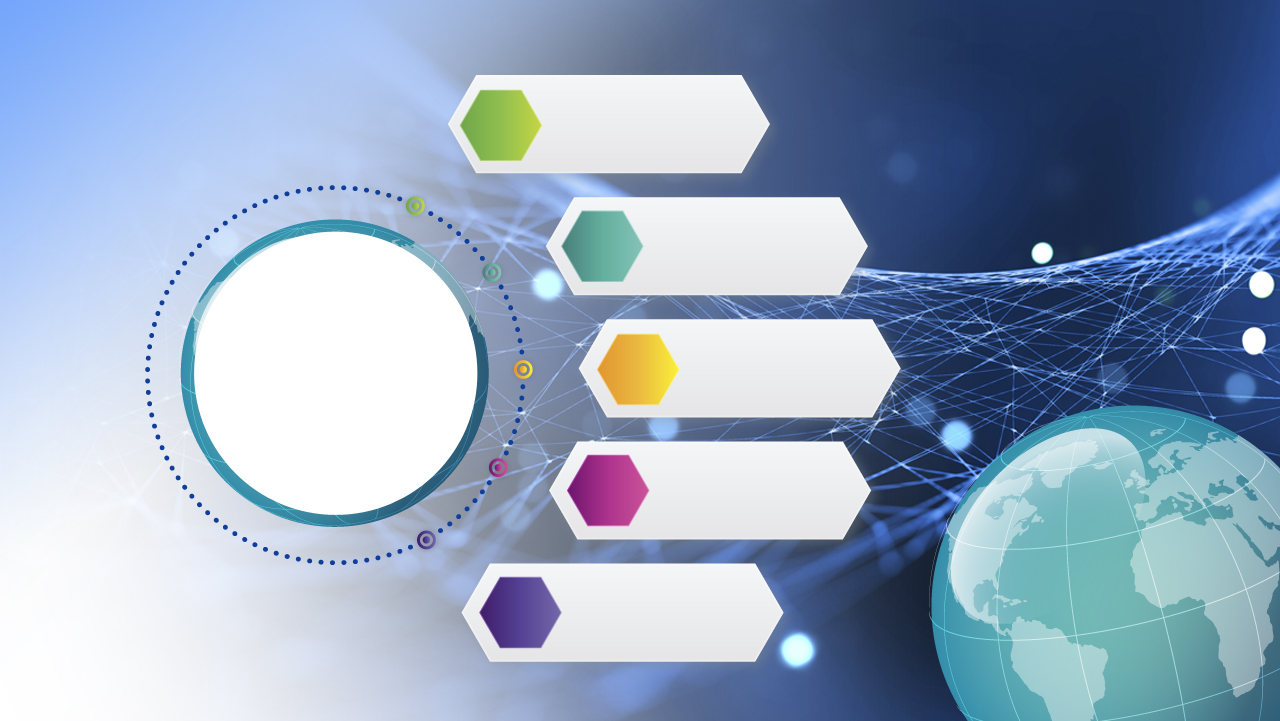 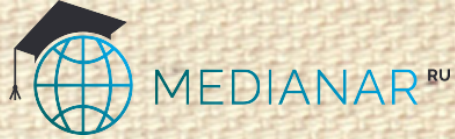 открытие 
языка
находка 
письменности
основание 
книгопечатания
ИНФОРМАЦИОННЫЕ
РЕВОЛЮЦИИ
изобретение 
электричества
применение 
компьютерных 
технологий
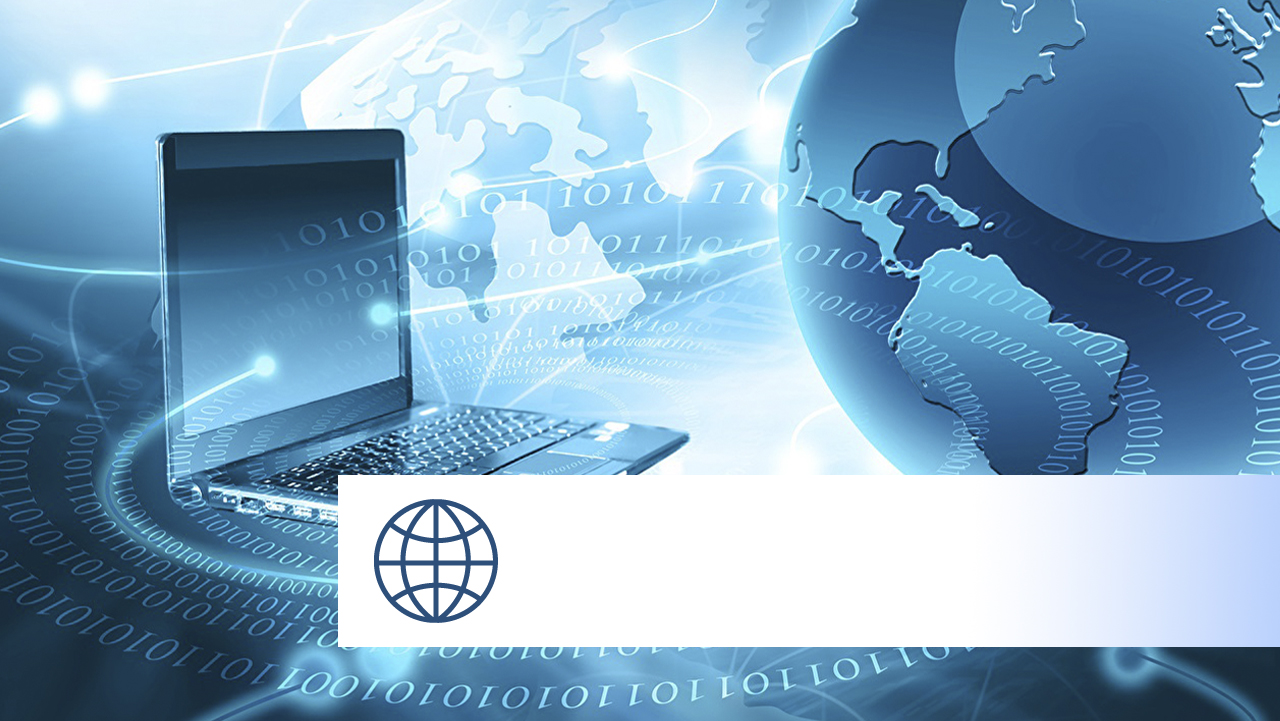 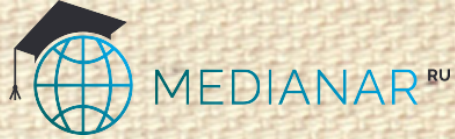 Современная ИНФОРМАЦИОННАЯ КУЛЬТУРА соединяет в себе все свои предшествующие формы и выступает в качестве предмета, результата и средства социальной активности, отражает характер и уровень человеческой практической деятельности.
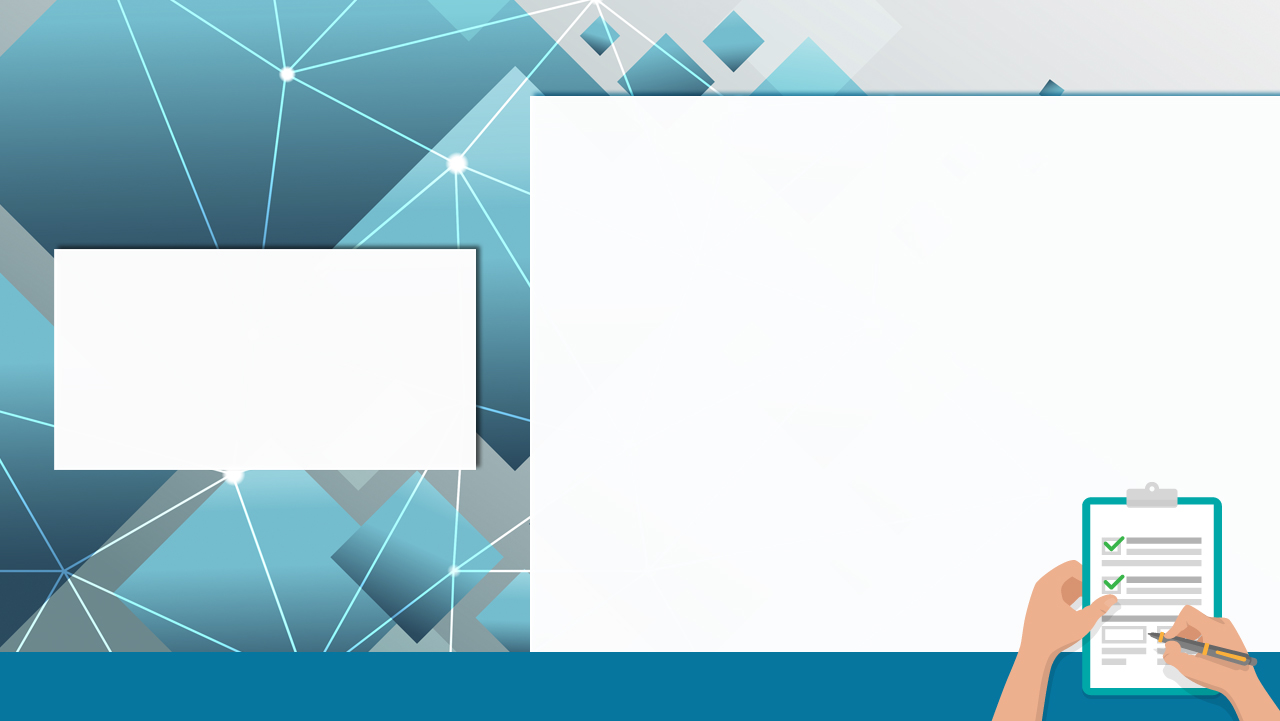 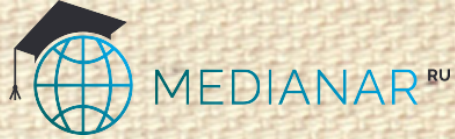 умение адекватно выражать свою потребность в определенной информации;

способность перерабатывать полученную информацию и создавать новую;

способность эффективно осуществлять поиск необходимых данных;

способность адекватно оценивать информацию;

умение правильно отбирать необходимые данные;

способность к компьютерной грамотности и информационному общению.
КРИТЕРИИ   ОВЛАДЕНИЯ ИНФОРМАЦИОННОЙ КУЛЬТУРОЙ
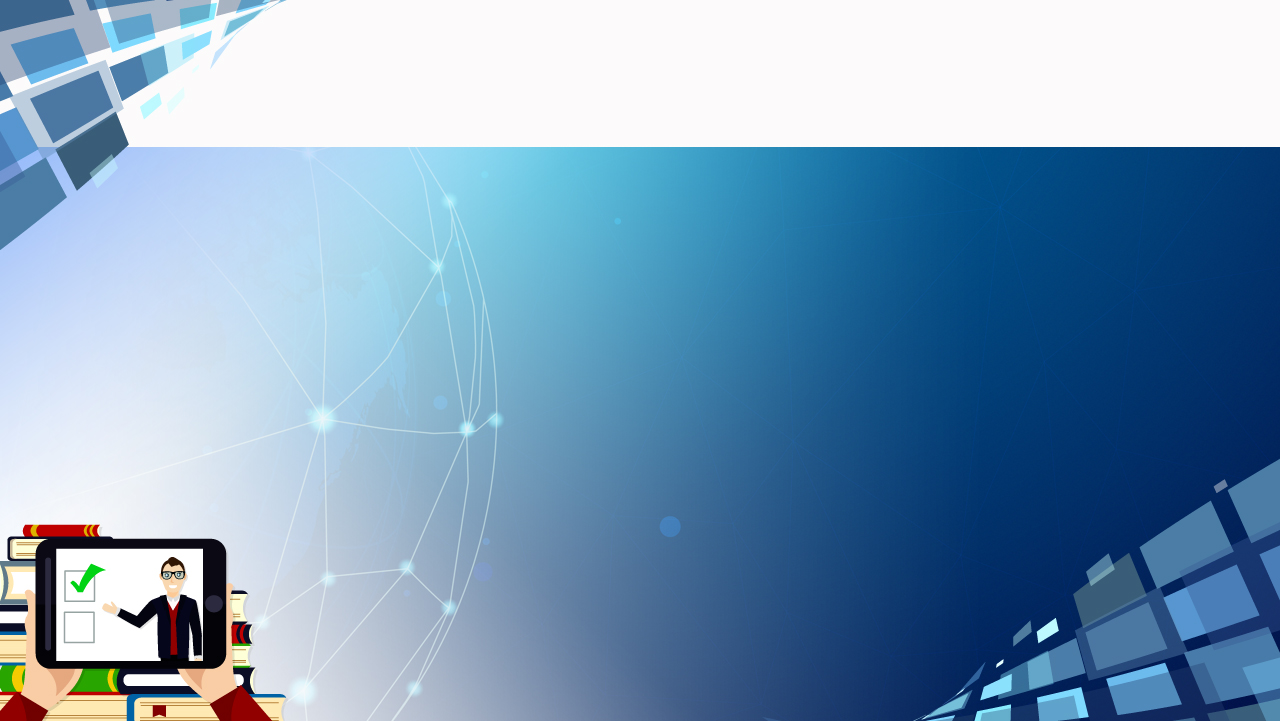 Информационная культура педагога
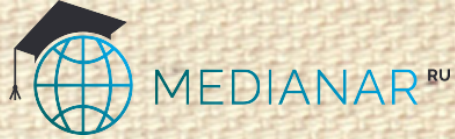 рост объема информационных ресурсов
увеличение потока учебной литературы
появление аудио-, видео-, электронных носителей
обновление содержания образования
наличие у педагогов специальных, 
дополнительных  знаний и навыков
самостоятельный поиск, анализ и переработка информации
использование рациональных приемов работы с текстом
владение методами передачи знаний и умений учащимся
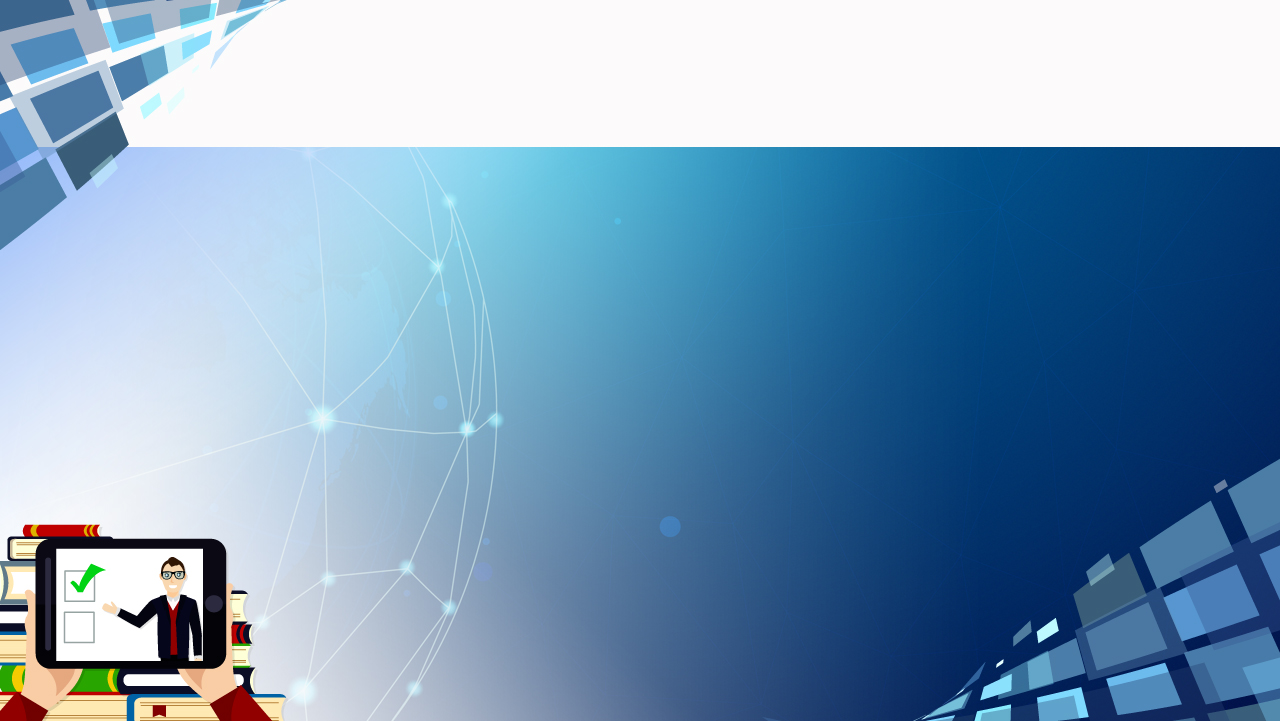 Информационная культура педагога
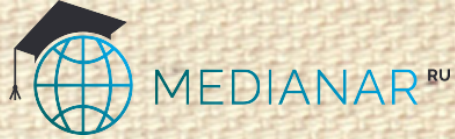 ЭФФЕКТИВНО  ДЕЙСТВУЮЩИЙ  ПЕДАГОГ:
реагирующий на новые социальные ожидания;
мобильный; 
способный к творческому росту и профессиональному самосовершенствованию;
способный к восприятию и созданию инноваций;
способный к обновлению своих знаний;
способный к обогащению педагогической теории и практики;
обладающий высоким уровнем информационной культуры.
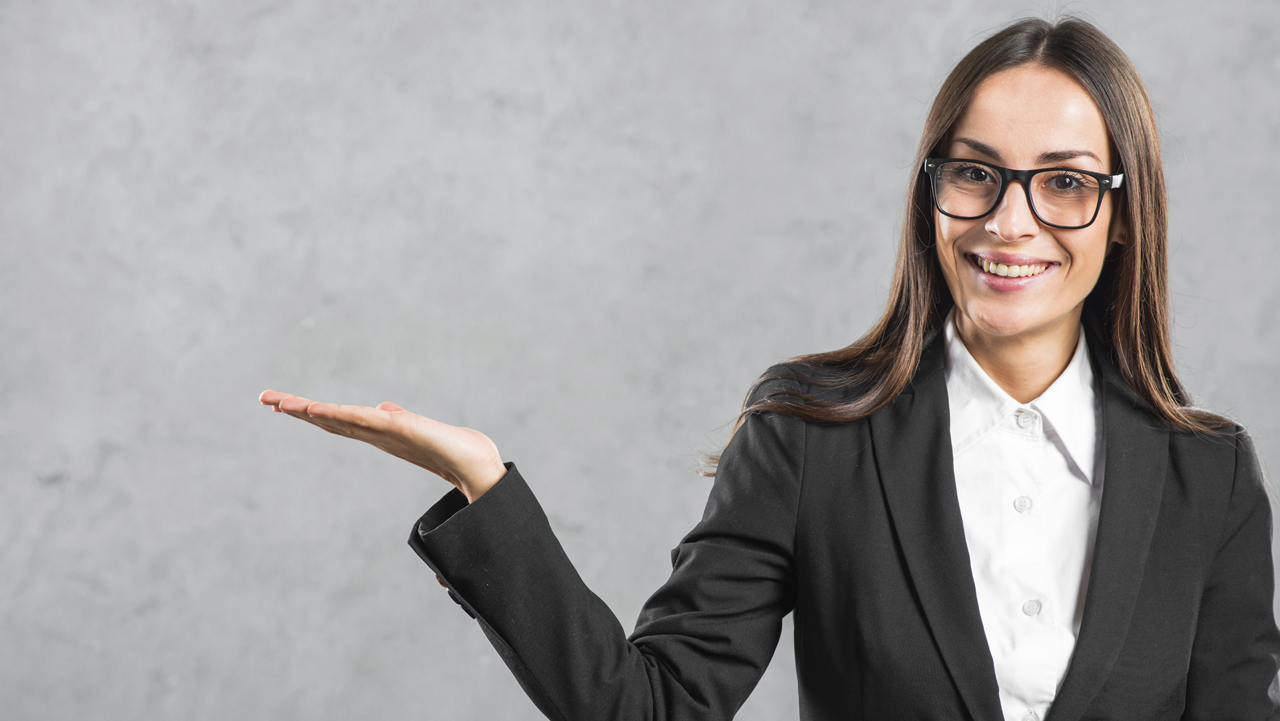 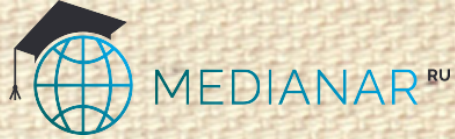 Информационное поведение педагога определяет желание удовлетворять определенные информационные потребности, которые отображают необходимость получать информацию, соответствующую характеру выполняемых действий или работы.
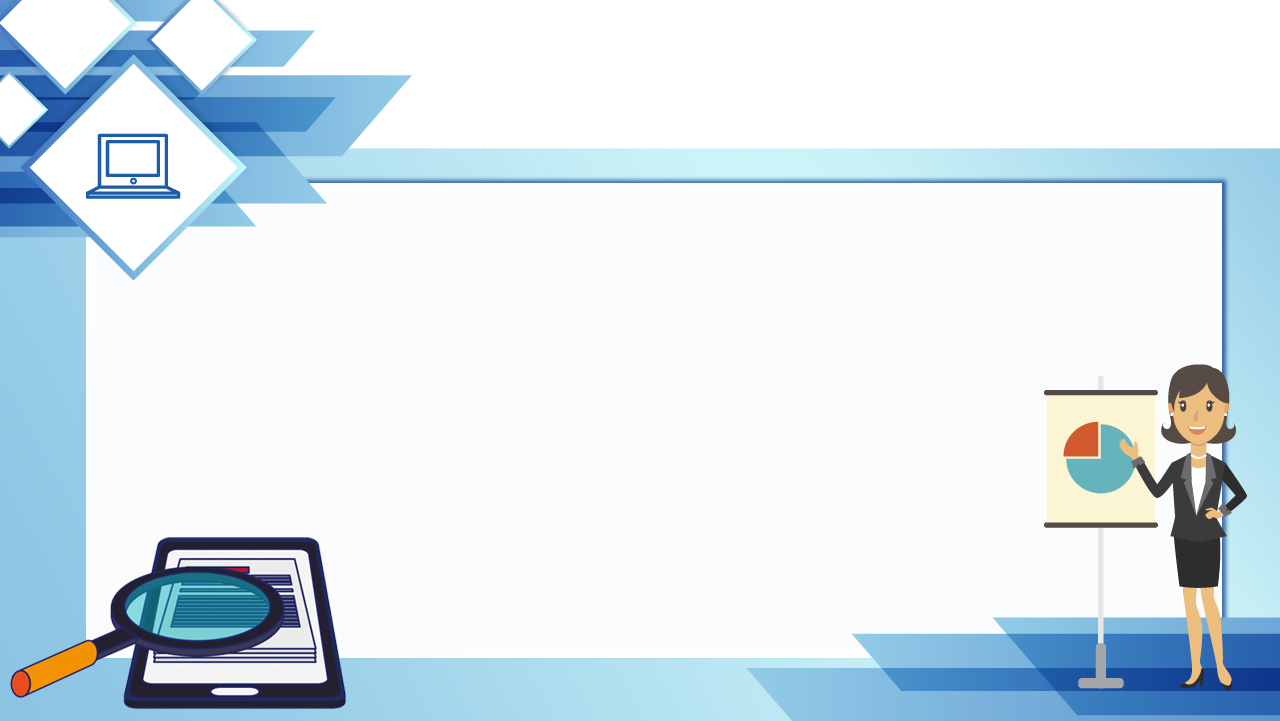 Информационные потребности педагога
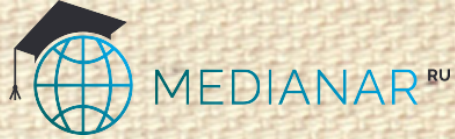 Педагог является пользователем и генератором информации.
Не только передает определенный объем знаний, но и организовывает когнитивную деятельность учащихся в информационной среде.
Постоянное увеличение объема информации требует от педагога умения аккумулировать необходимые знания в области смежных дисциплин.
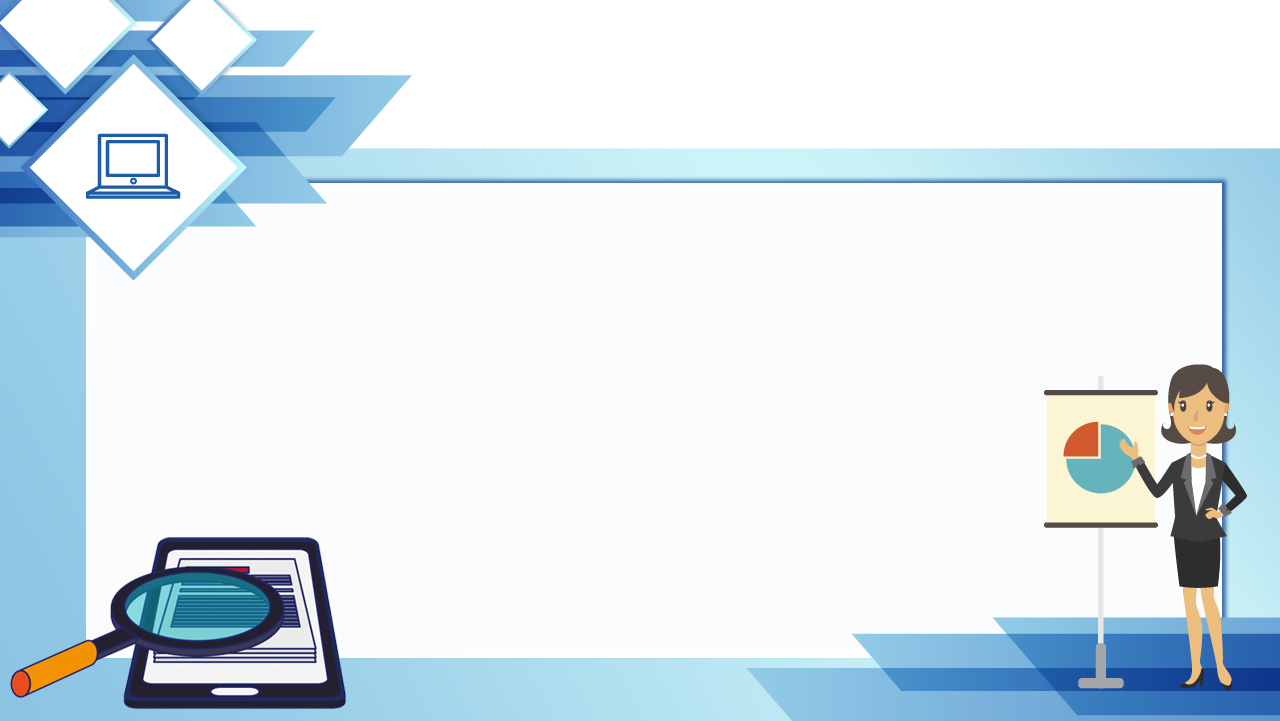 Информационные потребности педагога
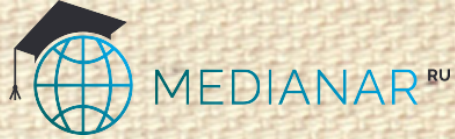 Поиск, создание и использование комплексной информации, которая дополняет официальные учебные издания.
Овладение инновационным опытом коллег, реализация основных положений педагогики сотрудничества с детьми требуют активного взаимодействия с информационной средой школьного образования.
Повышение значимости профессиональной коммуникации педагога, включая непосредственное и телекоммуникационное межличностное общение.
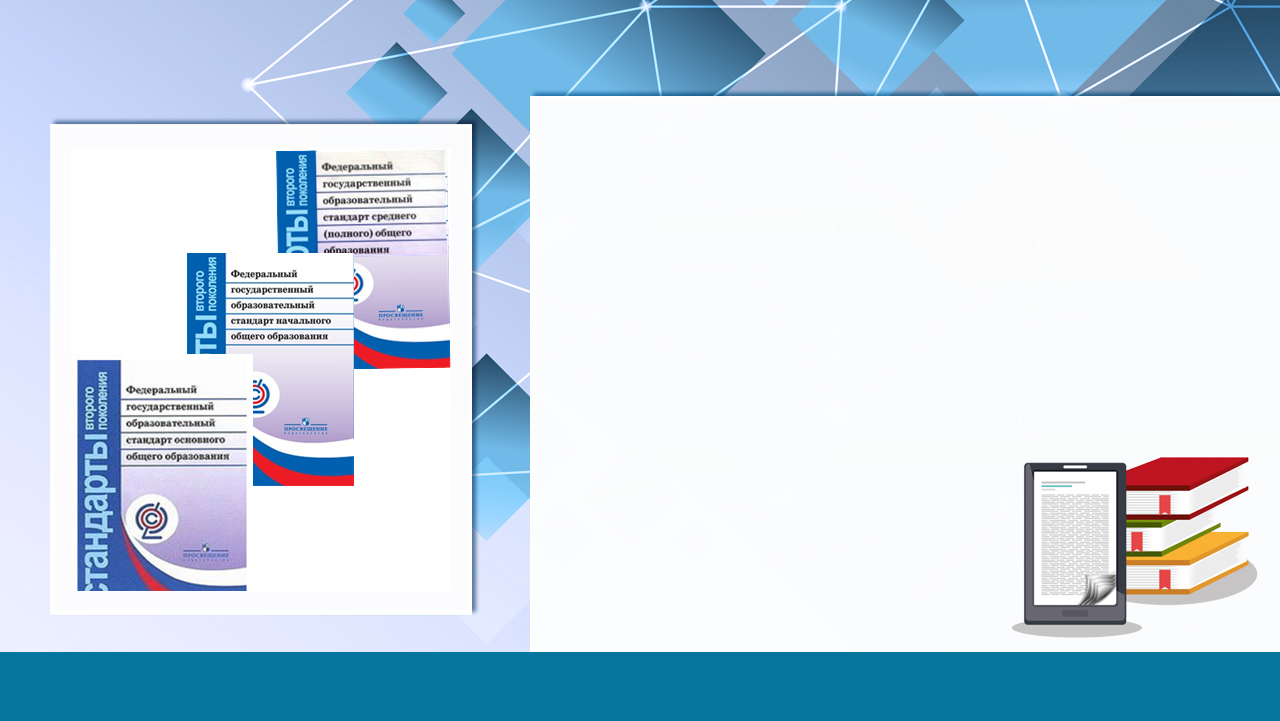 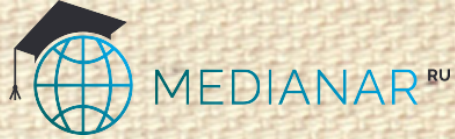 ИНФОРМАЦИОННАЯ КУЛЬТУРА – элемент общей культуры человечества, основой которого являются: 
знания об информационной среде;
знания о законах функционирования информационной среды;
умение ориентироваться в информационных потоках.
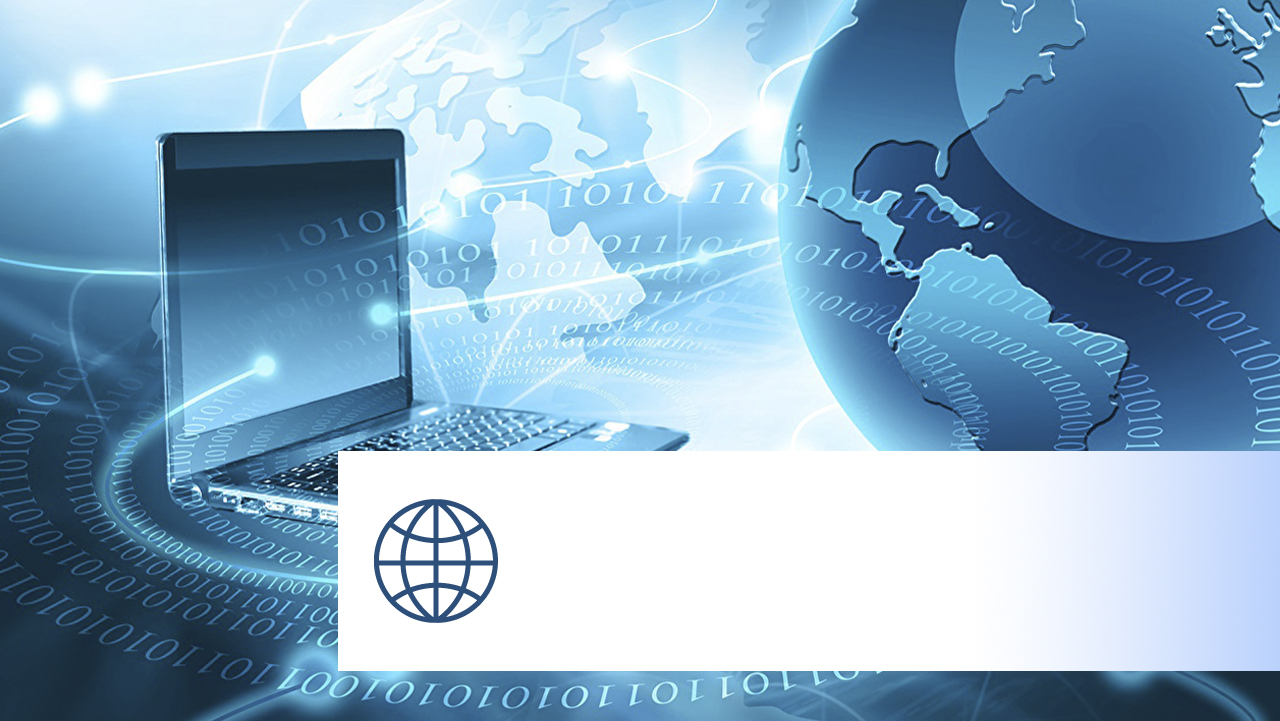 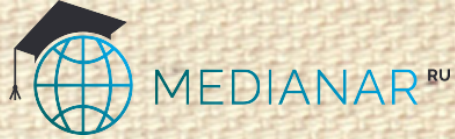 ИНФОРМАЦИОННАЯ КУЛЬТУРА ПЕДАГОГА, как систематизированная совокупность знаний, умений и навыков, обеспечивающих оптимальное осуществление индивидуальной информационной деятельности, направленной на удовлетворение профессиональных и непрофессиональных потребностей, является многоуровневой, развивающейся во времени системой.
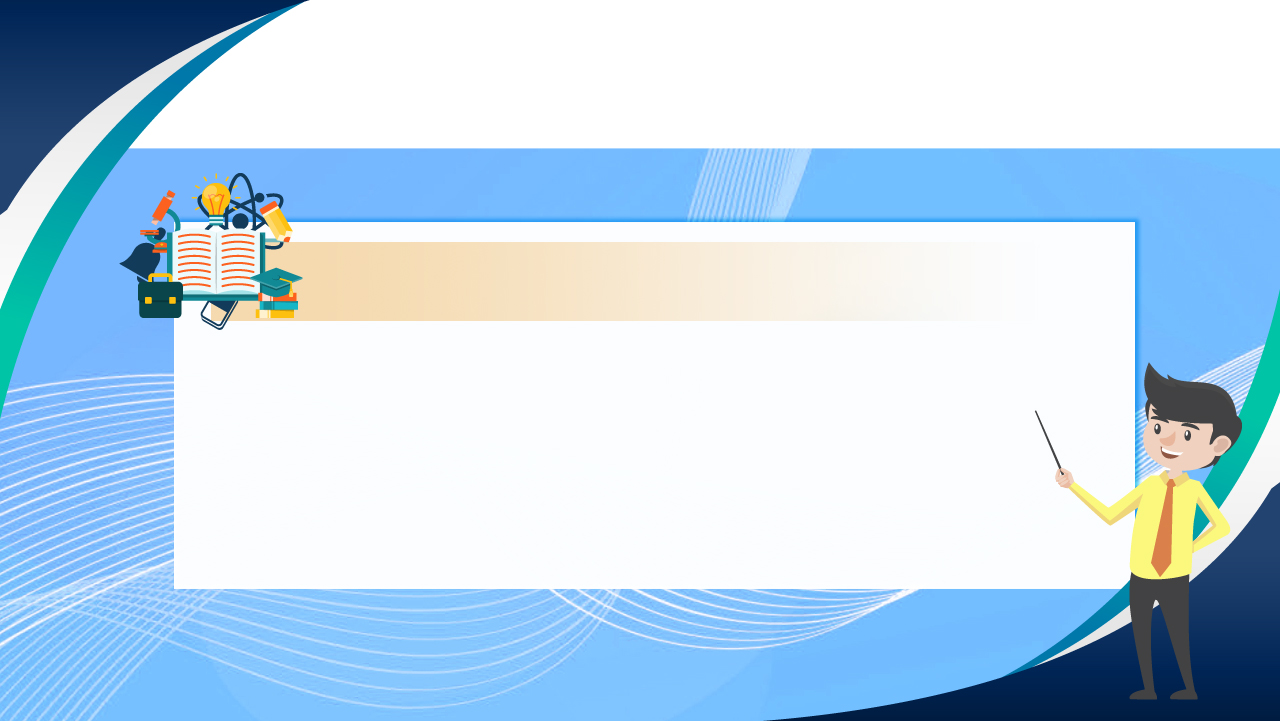 Компоненты модели информационной культуры педагога
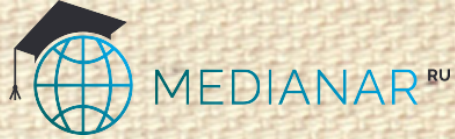 КОГНИТИВНО-ОПЕРАЦИОНАЛЬНЫЙ КОМПОНЕНТ
общие представления о современном базовом знании в области информационных технологий;

опыт практической реализации знаний в применении к отдельным видам деятельности человека на уровне начальной ориентировки;

владение системно-информационным подходом в конкретной предметной области педагога.
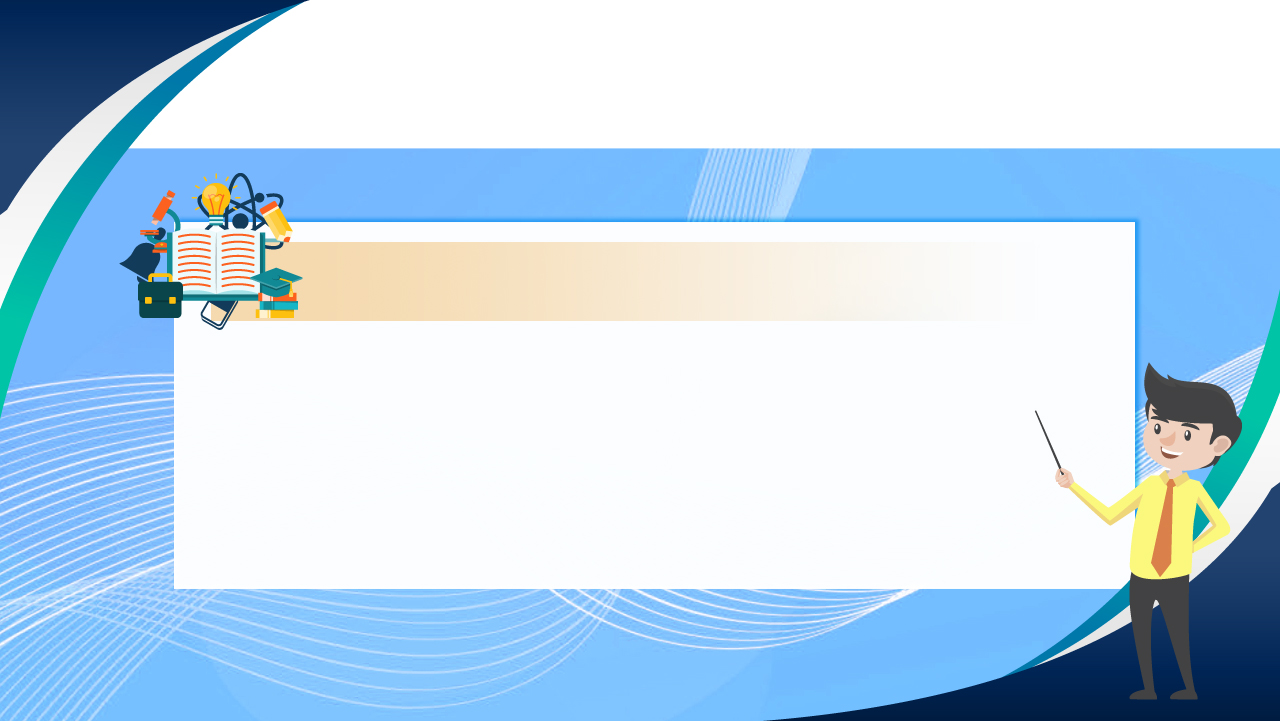 Компоненты модели информационной культуры педагога
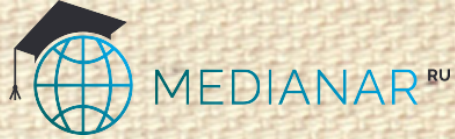 ИНСТРУМЕНТАЛЬНО-ДЕЯТЕЛЬНОСТНЫЙ КОМПОНЕНТ
компетентность в области методологии, организации разнообразных видов информационной деятельности.
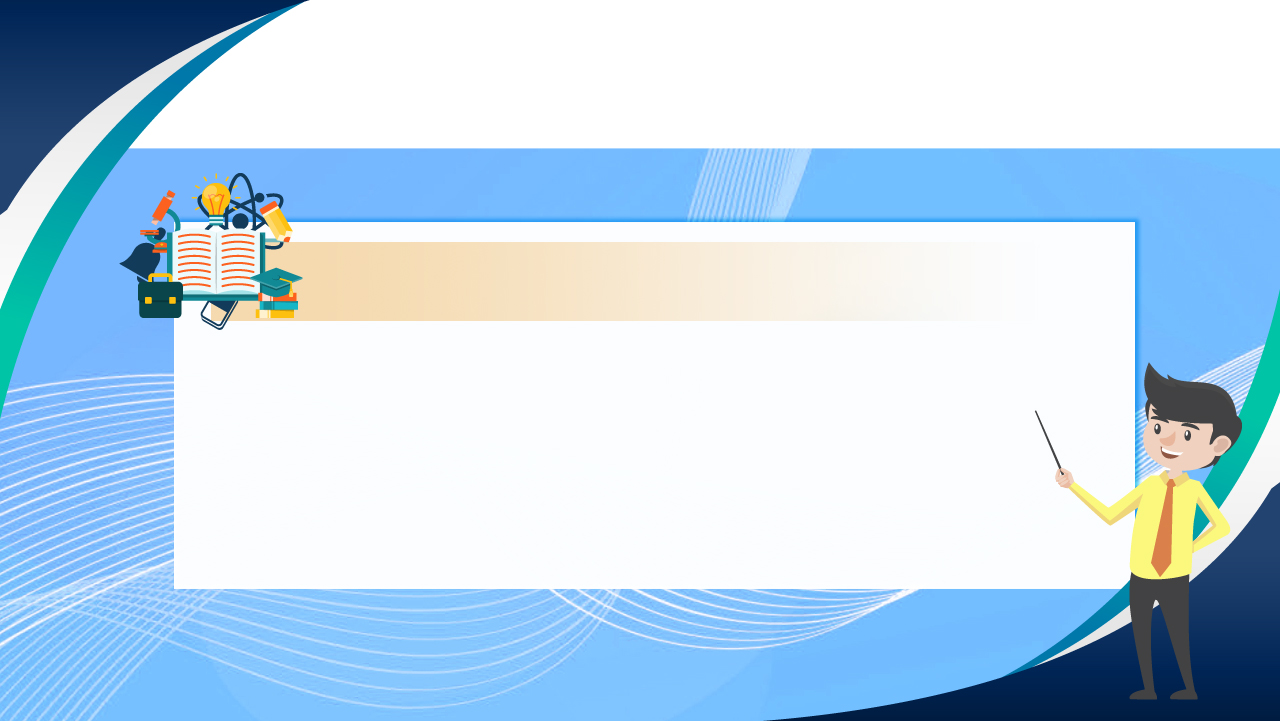 Компоненты модели информационной культуры педагога
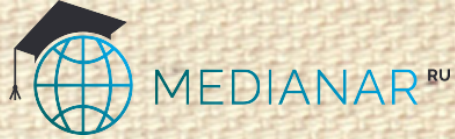 КОММУНИКАТИВНЫЙ КОМПОНЕНТ
компетентность педагога в гибком и конструктивном ведении диалога «человек-человек», «человек-компьютер», «человек компьютер-человек»;

представление об этике, такте и толерантности в компьютерной коммуникации.
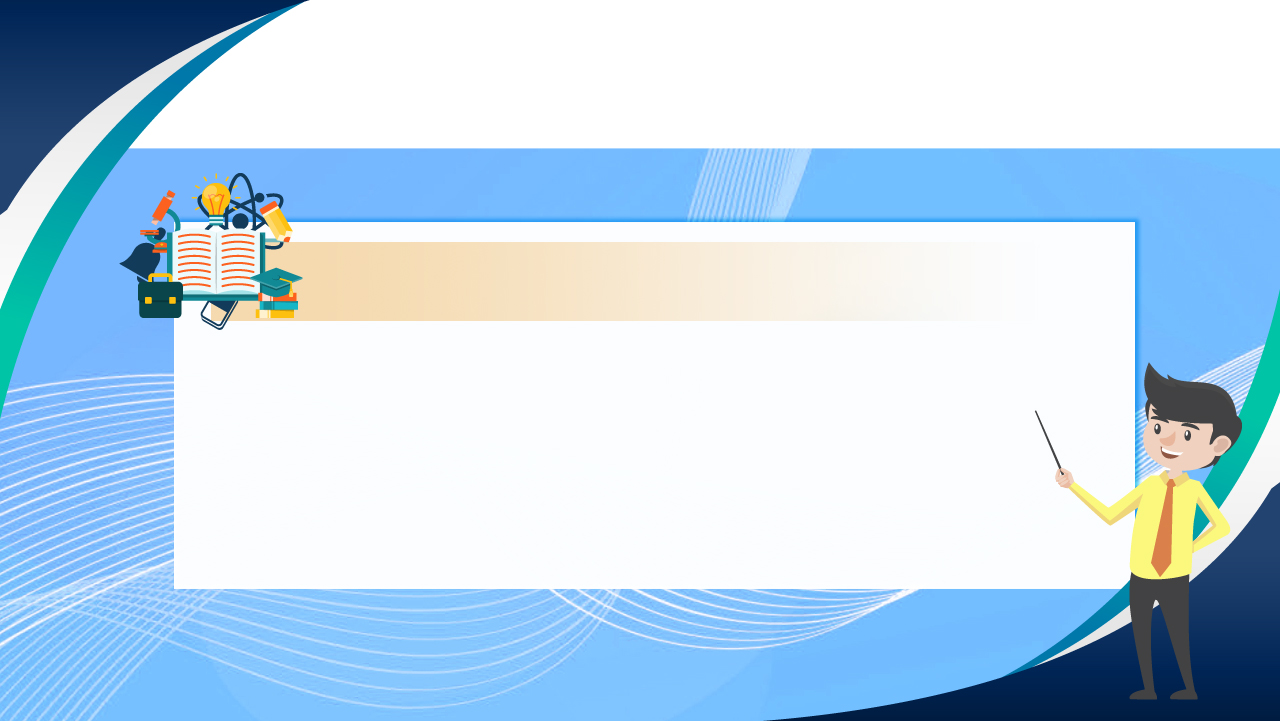 Компоненты модели информационной культуры педагога
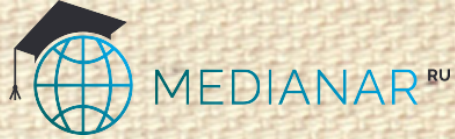 МИРОВОЗЗРЕНЧЕСКИЙ  КОМПОНЕНТ
выработка у педагога собственной позиции, ценностного отношения к объектам и явлениям быстроменяющейся информационной среды;
формирование мировоззрения о глобальном информационном пространстве и информационных взаимодействиях в информационном пространстве; возможностях и проблемах познания информационного пространства и преобразования человеком; способах формирования мировоззренческого компонента информационной культуры у своих обучающихся.
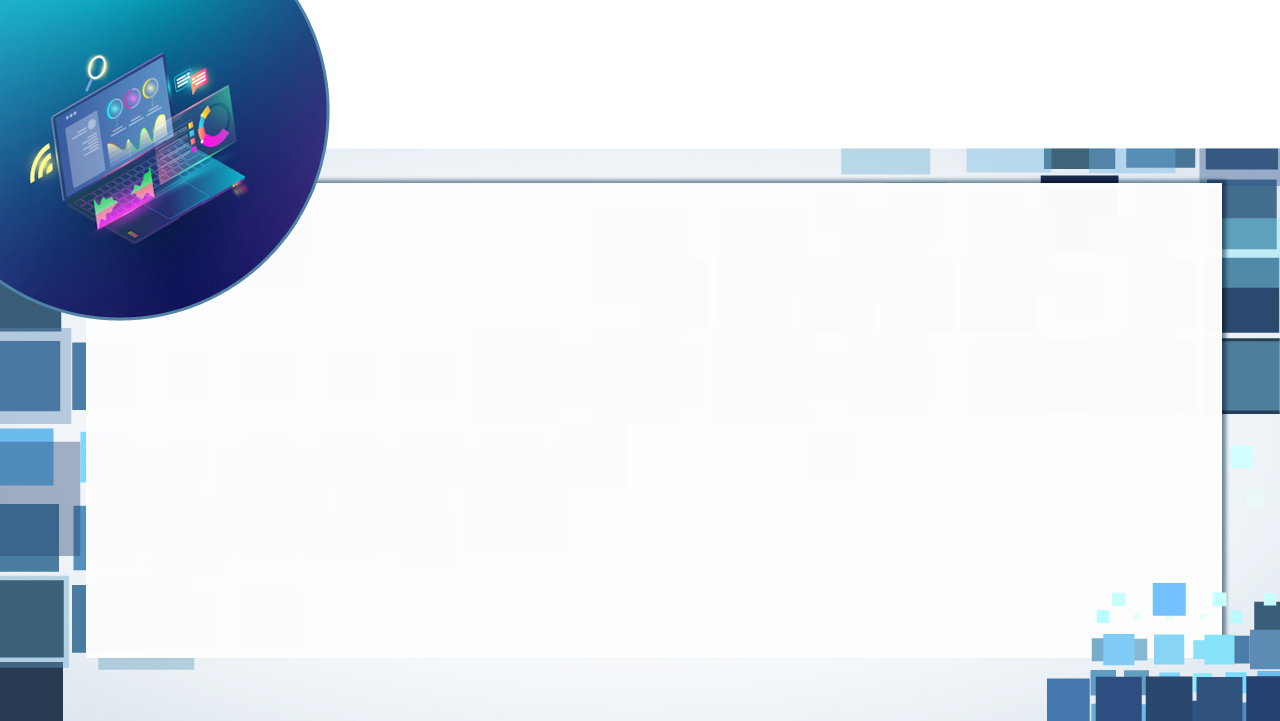 Процесс формирования информационной культуры педагога
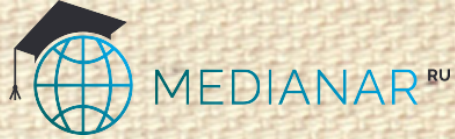 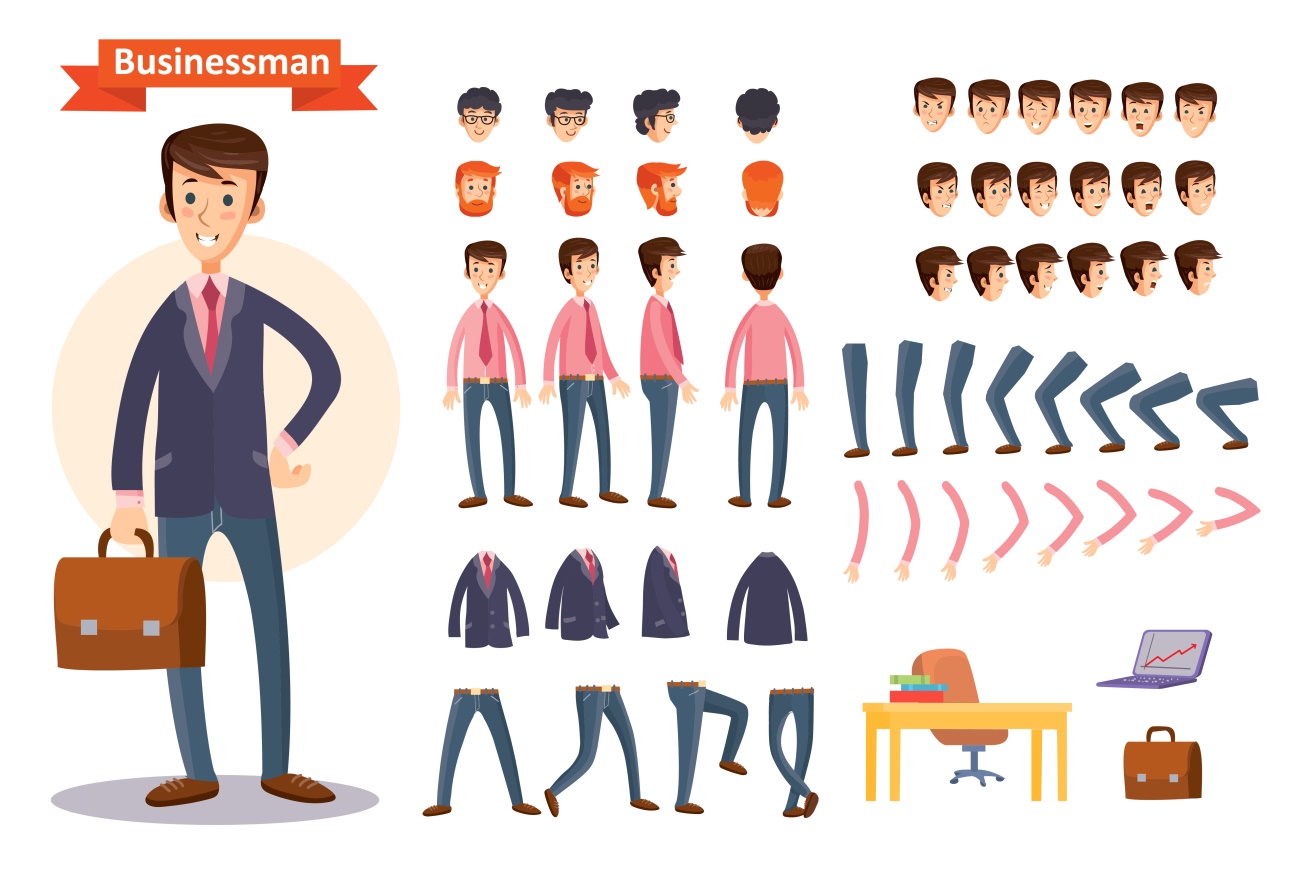 в процессе трудовой деятельности
во время обучения будущего педагога
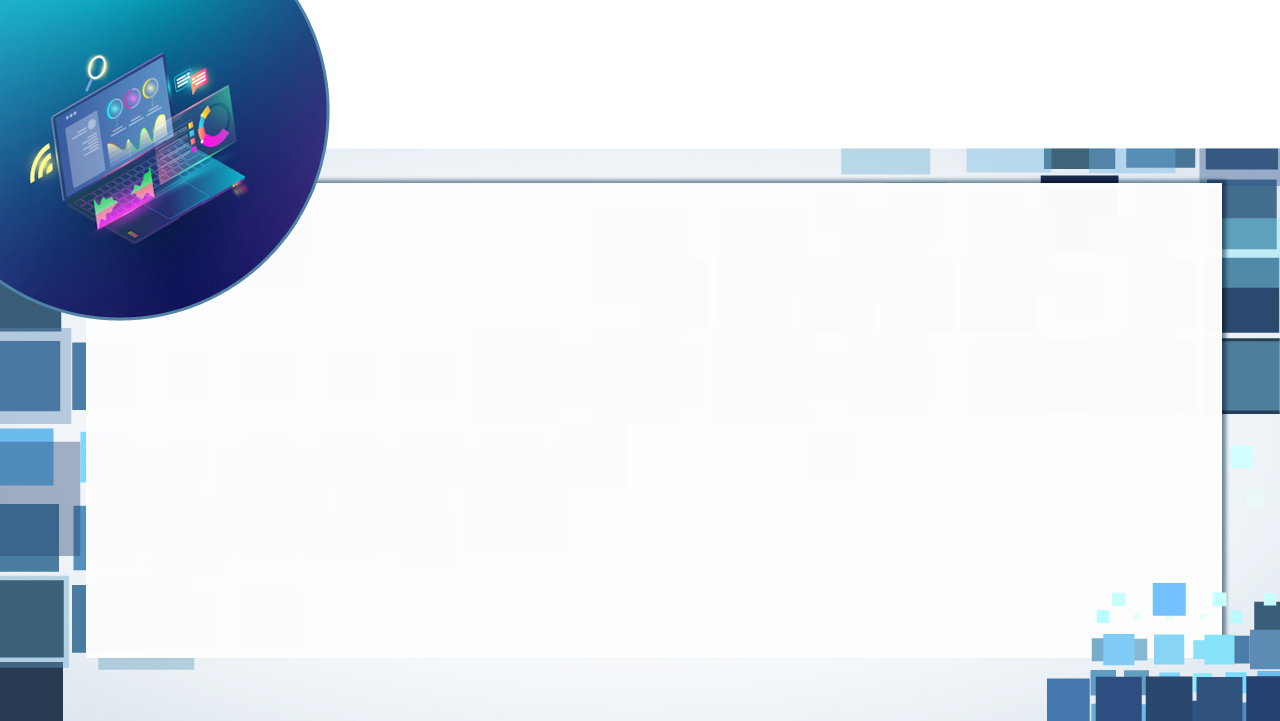 Процесс формирования информационной культуры педагога
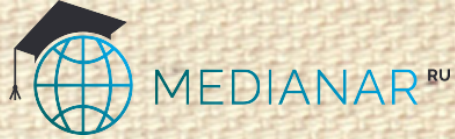 В процессе трудовой деятельности педагога: 

В образовательном учреждении: 
участие в педагогических советах; 
участие в заседаниях методических объединений;
осуществление собственной профессиональной деятельности.

Вне образовательного учреждения: 
прохождение курсов повышения квалификации;
самообразование;
обмен опытом в социальных сетях.
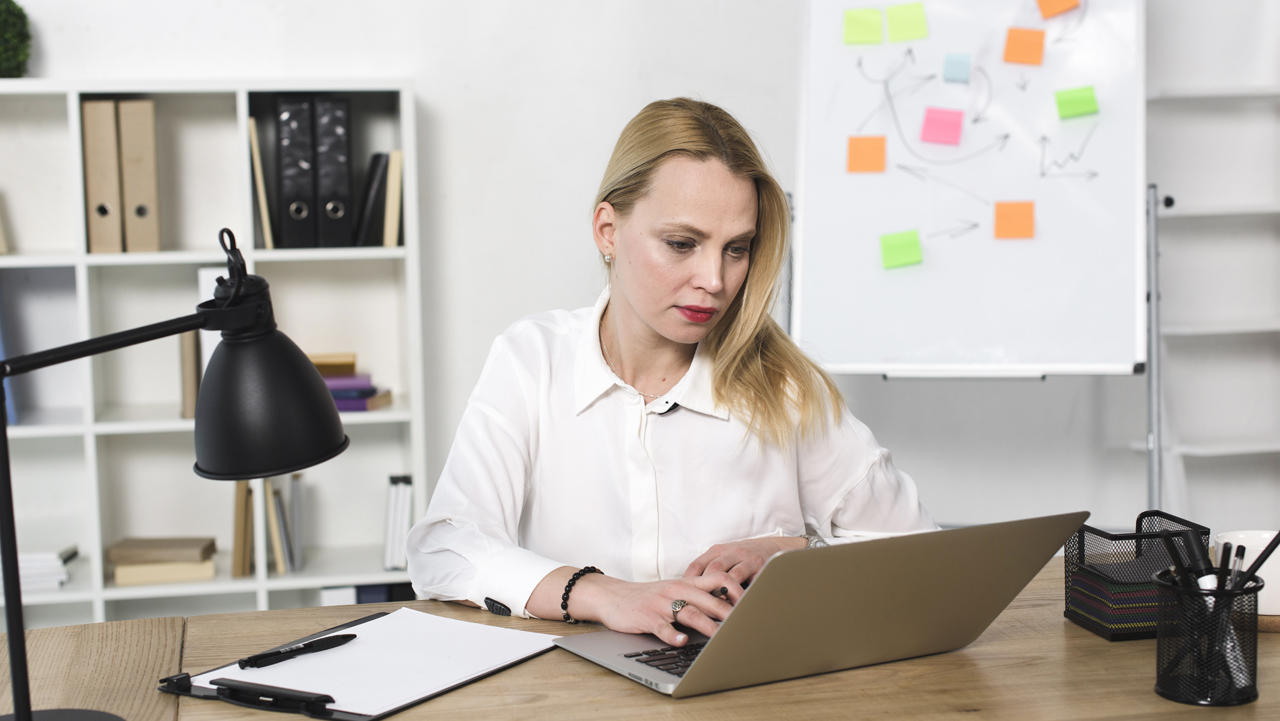 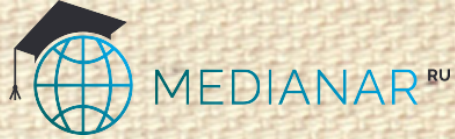 Реализация задачи по формированию информационной компетентности позволит создать условия для формирования и развития способностей на разных уровнях соединять необходимые базовые профессионально значимые информационные элементы в единое целое для достижения высокого уровня профессионализма действий в зависимости от цели, контекста, ситуации, функции.
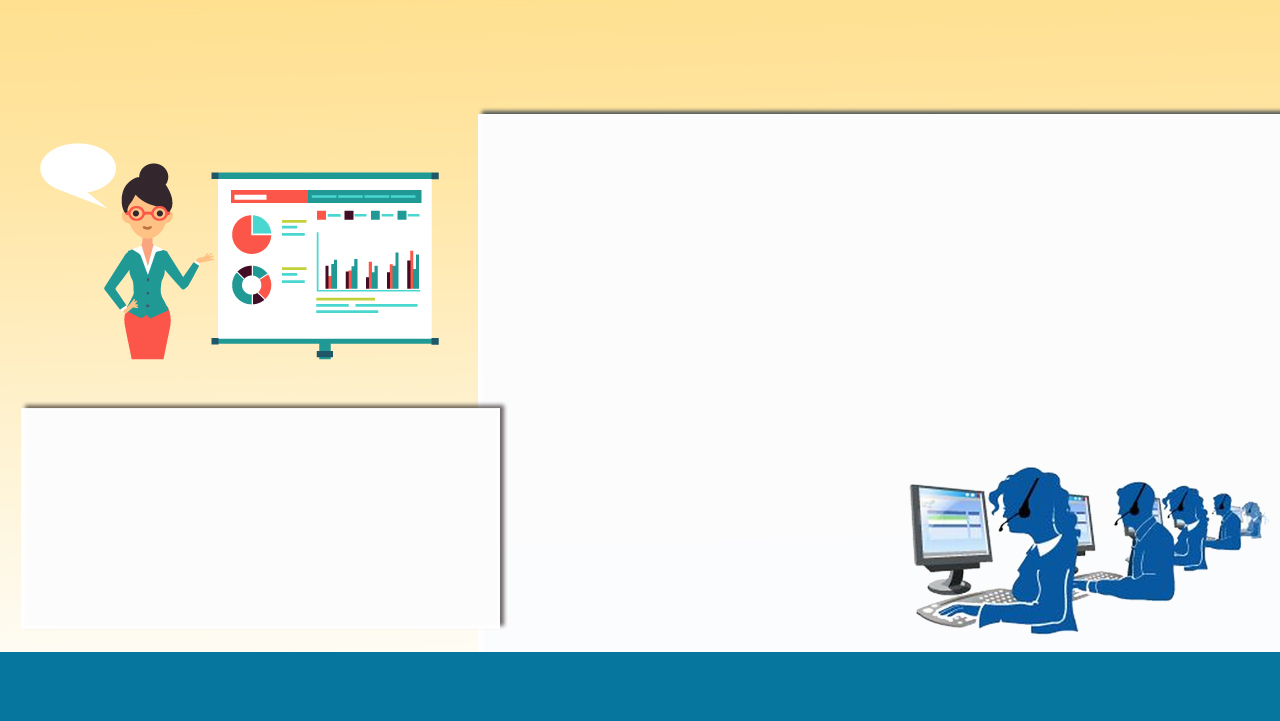 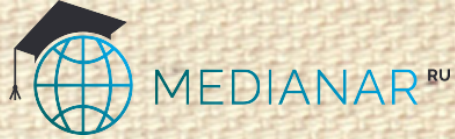 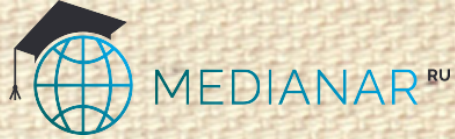 Информационные ресурсы и информационная культура общества;
Основные типы информационно-поисковых задач и пути их решения;
Методы аналитико-синтетической переработки информации;
Новые информационные технологии в образовании;
Технология подготовки и оформления результатов учебно-методической и научно-исследовательской деятельности педагога;
Технология информационного поиска;
Рациональные приемы интеллектуальной работы с текстами;
Принципы и приемы построения научных текстов.
КУРСЫ  ПО  ОСНОВАМ ИНФОРМАЦИОННОЙ 
КУЛЬТУРЫ
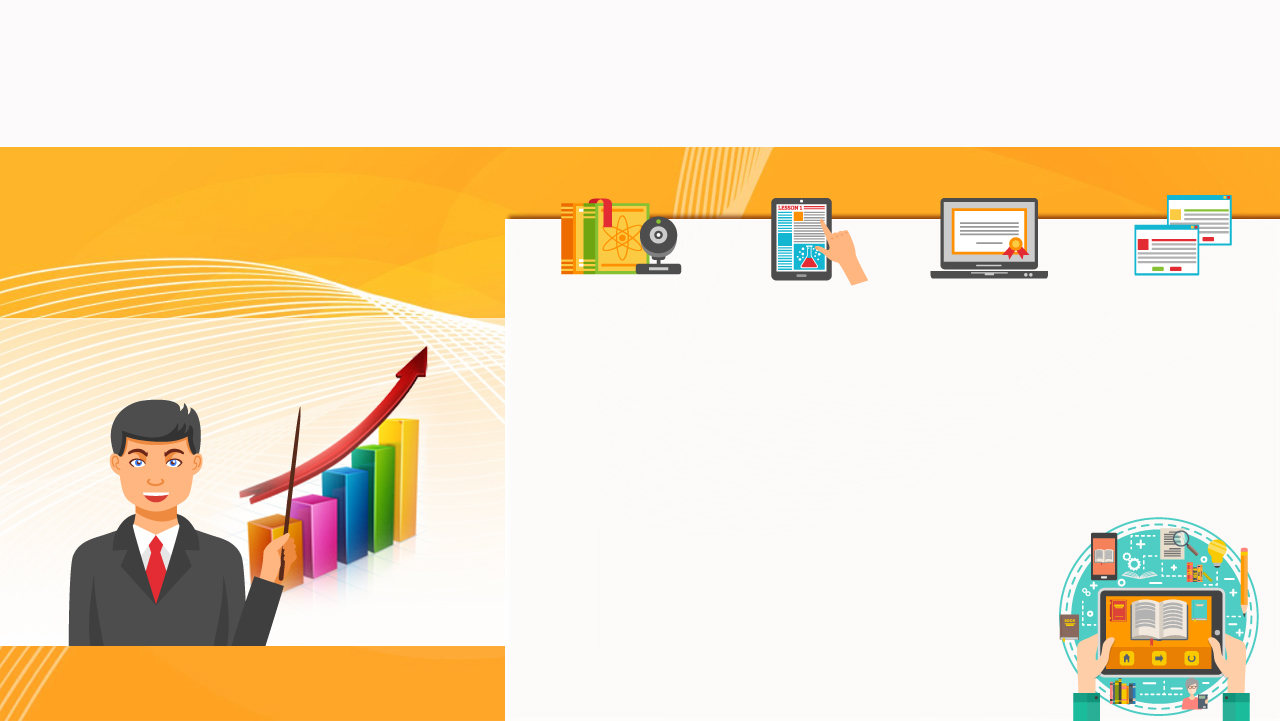 Совершенствование информационной культуры педагога
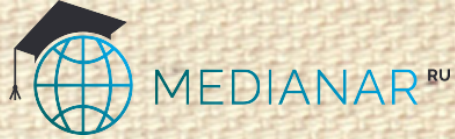 В процессе повышения квалификации педагог осознает:

ценность информационного общества в целом;

индивидуальные информационные потребности во взаимодействии ее составляющих: информационные потребности - информационная среда - информационное поведение.
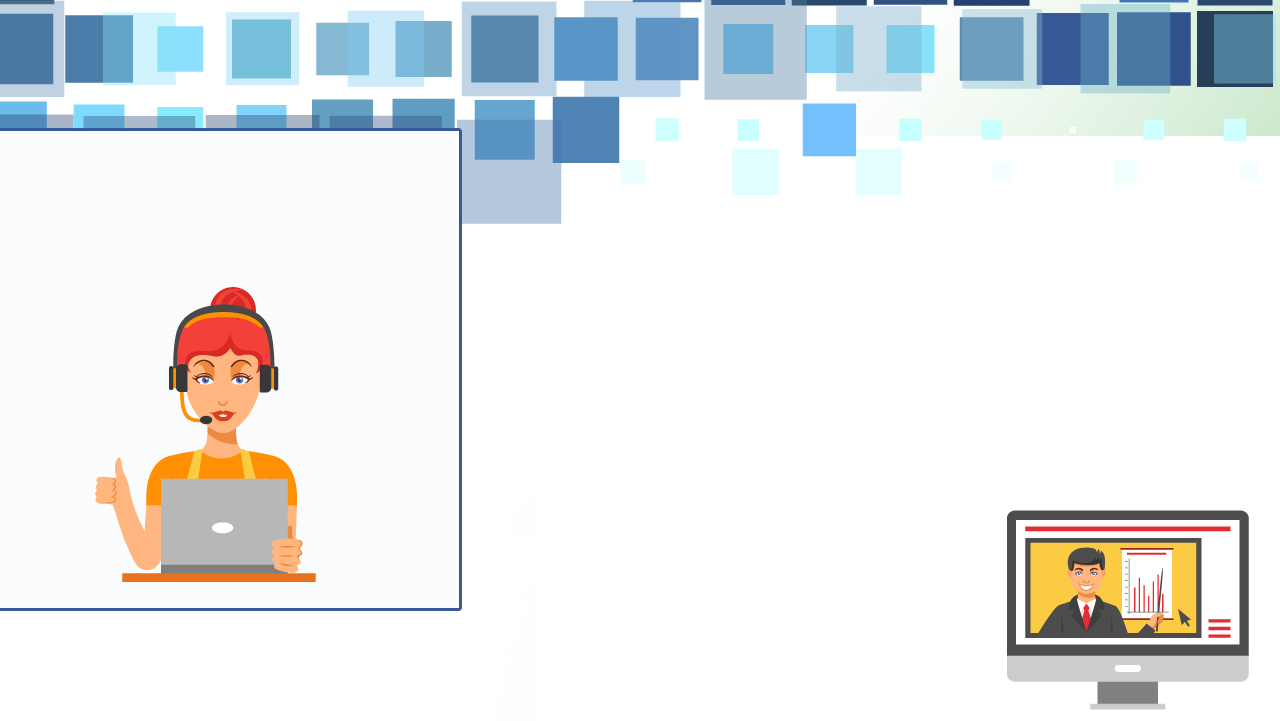 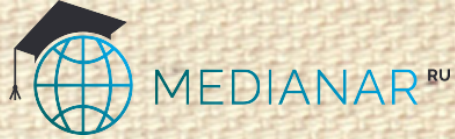 СОЗДАНИЕ   ИНФОРМАЦИОННОГО ОБРАЗОВАТЕЛЬНОГО ПРОСТРАНСТВА
доступное и открытое получение информации;
организация площадок для общения и дискуссии;
обмен своим жизненным и профессиональным опытом;
поддержка друг друга;
быстрый обмен информацией;
возможности самовыражения;
поиск друзей или партнеров.
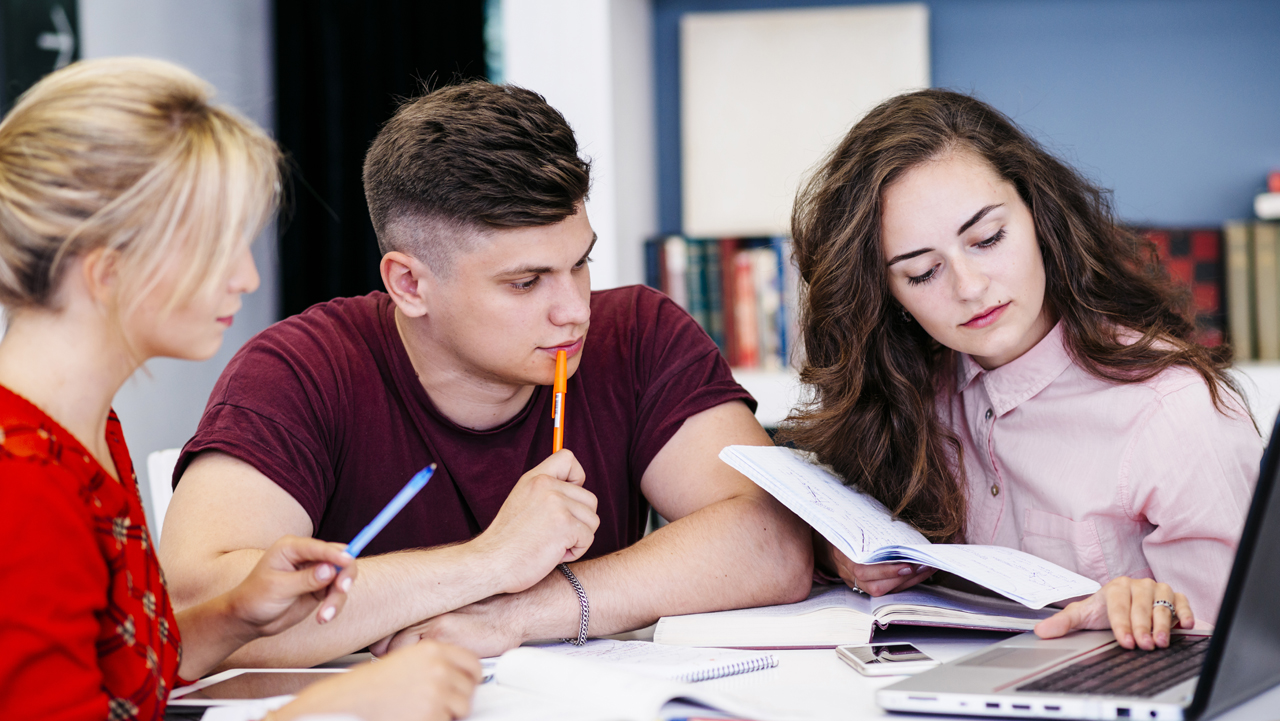 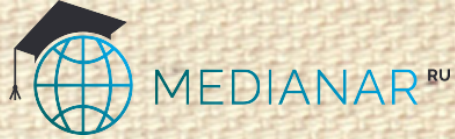 Ускоренный рост информации породил проблему отбора, структурирования и презентации учебного знания, ответственность за решение которой чаще всего ложится на плечи педагога. 
В зависимости от того насколько педагог владеет технологией информационного поиска, методами аналитико-синтетической переработки информации, рациональными приемами работы с большими объемами информации зависит эффективность усвоения материала обучающимися.